Company, event, date
Name
Be smart – don’t use your phone.
Accidents in road traffic, 2022
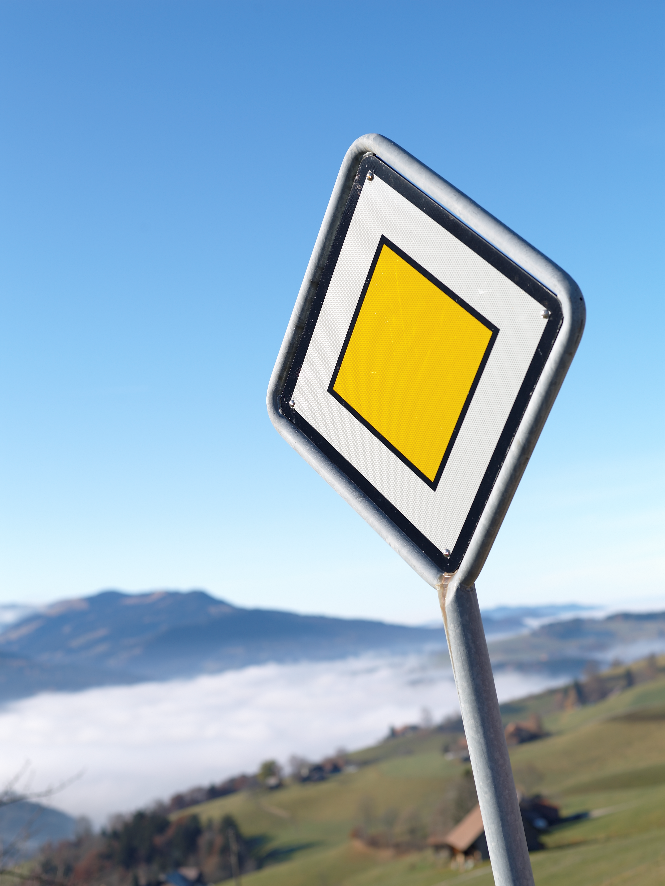 21 898 casualties
Of which 4002 seriously injured
241 fatalities






Source: Police-registered road traffic accidents, BFU Status 2023
2
Potential causes of road traffic accidents
Seriously injured and fatalities, 2022
Source: BFU Sinus 2023
3
Accident risk
Mobile phone use in general increases the accident risk by a factor of 3.6. 
The manual use of mobile phones is particularly dangerous:
Writing text messages increases the accident risk by a factor of 6.1.
Operating electronic devices (sat nav, radio etc.) increases the accident risk by a factor of 2.5.
Talking to passengers increases the accident risk by a factor of 1.4.
Reaching for items – e.g. on the back seat of the car – increases the accident risk by a factor of 9.1.
Source: Dingus et al., 2016
4
Reaction times
An undistracted driver will normally react within 2 seconds. 
If the driver is distracted, the reaction time is approximately one third longer.Consequently, this results in a longer braking distance.
5
Reaction times
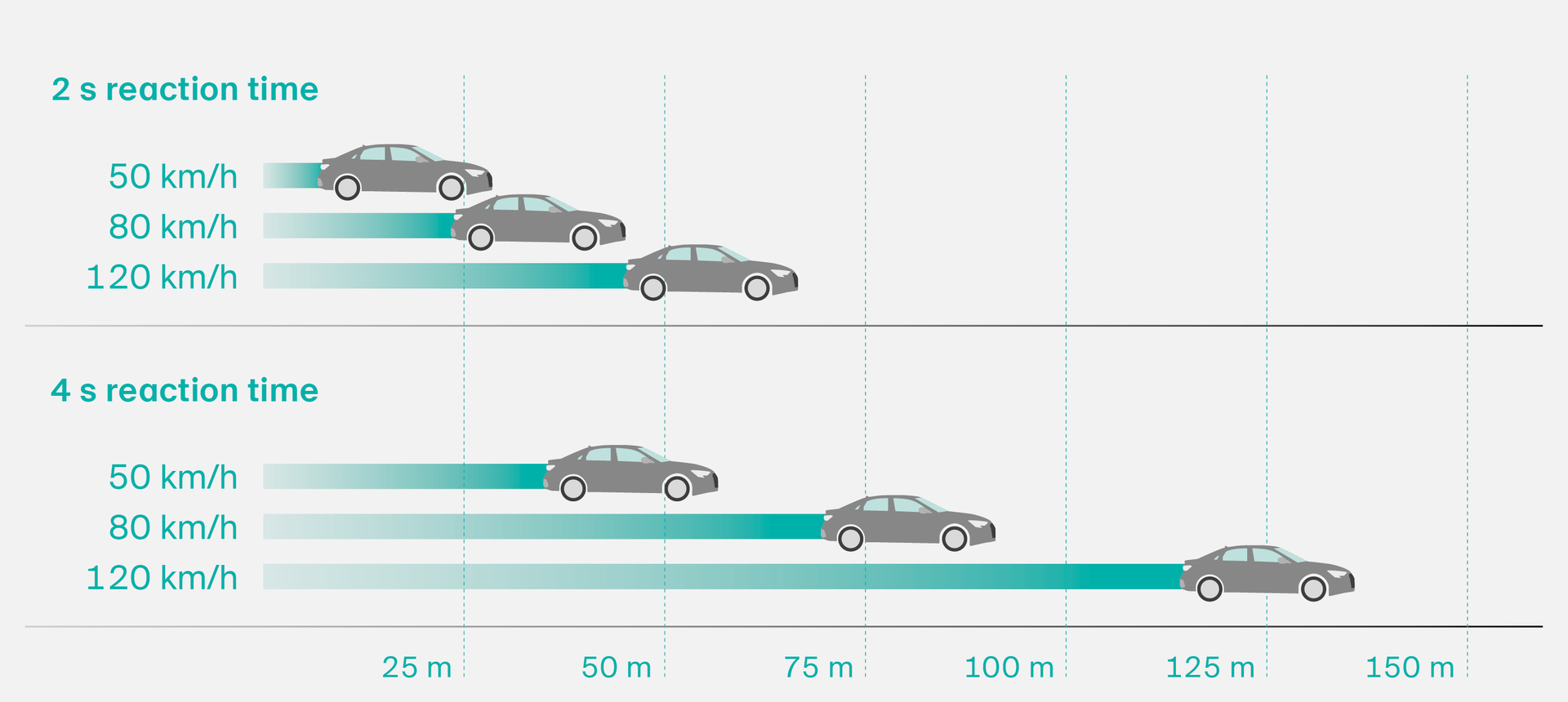 With a reaction time of three seconds, motorists will cover a distance of 100 metres on the motorway before even being able to act – this is equivalent to the length of a football pitch.
6
Potential legal consequences
Driving while phoning without a hands-free set incurs a fine of CHF 100.

Driving while phoning without a hands-free set – if this causes an accident – has led to reduced insurance payouts due to gross negligence.  

Phoning with a hands-free set while driving and writing text messages while driving may lead to a conviction for violating traffic rules, in particular if the driver can no longer fulfil his or her duty of care, i.e. is no longer in control of the vehicle.
7
Getting there safely
Before you set off:
Activate airplane mode on your smartphone  
Programme your destination into your sat nav device
Select a music playlist
8
Getting there safely
During the journey:
Keep your attention on the traffic. Avoid activities that might distract you.
Don’t search or reach for items inside the car.
Calls are distracting – whether with or without a hands-free set. This is why you should only make or take phone calls while your vehicle is stationary and away from traffic. 
Don’t read or write text messages.

→ 	Park in a safe place if you need to attend to something that cannot wait.
9
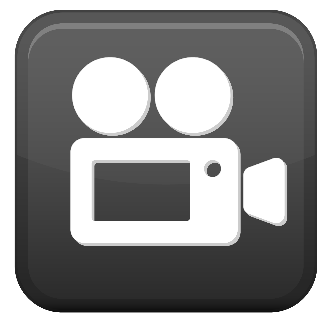 Video «Be smart – don’t use your phone.»
10
More information
Find more accident prevention tips at bfu.ch.
11